Communion – The Body Ephesians 2:14 NKJV
14 For Christ himself has brought peace to us. He united Jews and Gentiles into one people when, in his own body on the cross, he broke down the wall of hostility that separated us.
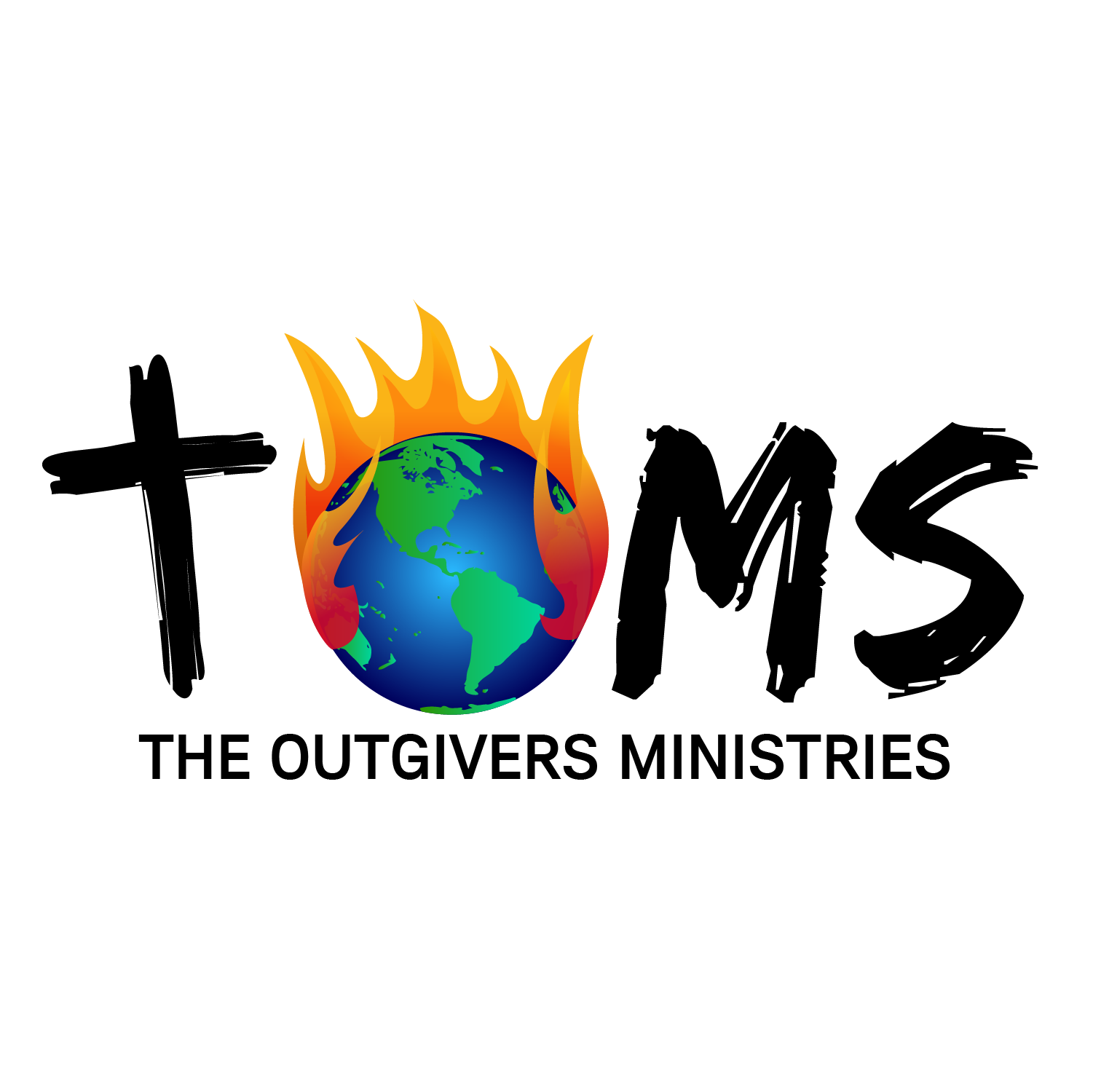 Communion – The Blood Ephesians 2:13 NKJV
13 But now you have been united with Christ Jesus. Once you were far away from God, but now you have been brought near to him through the blood of Christ.
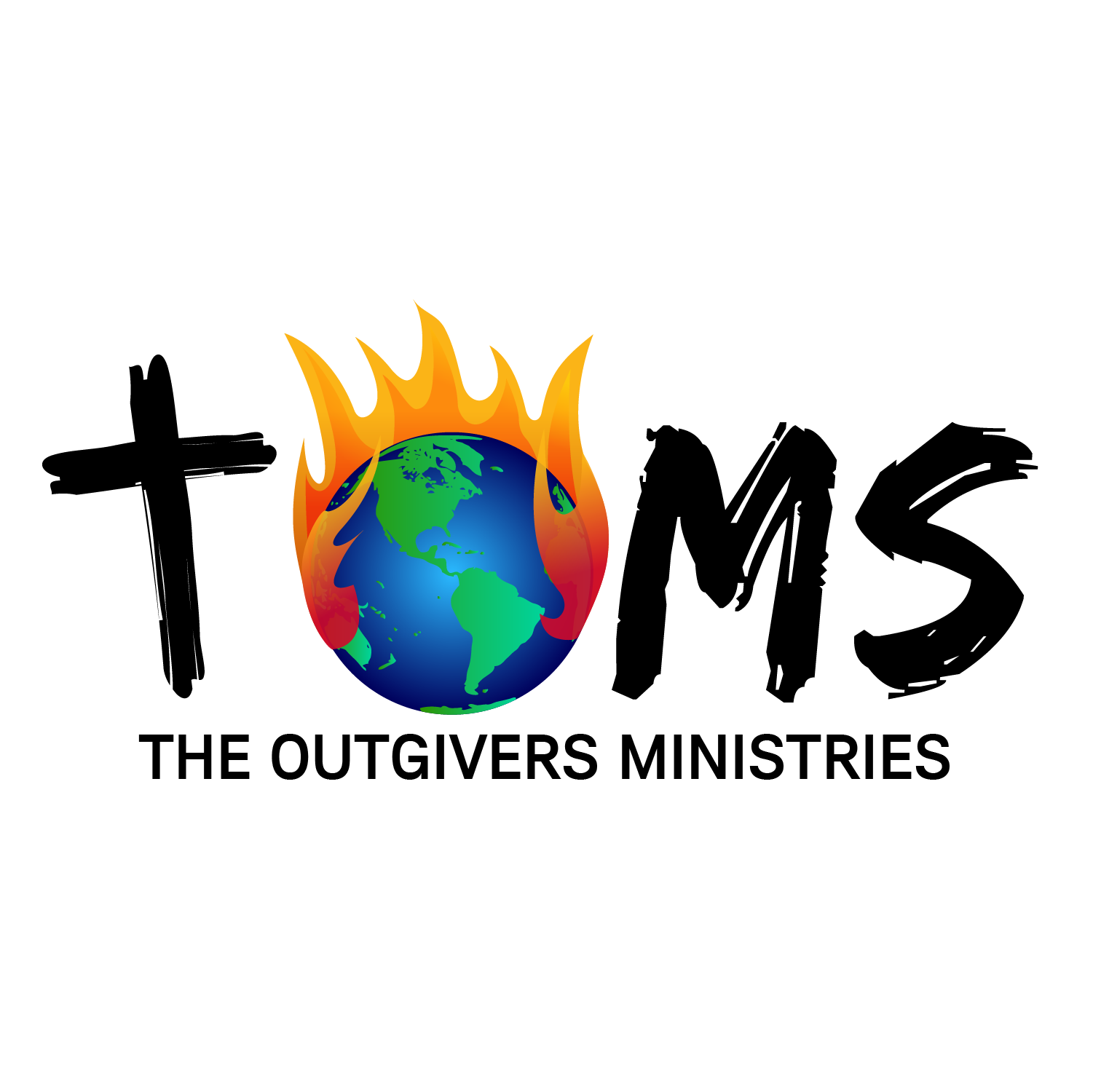 He Came To Reveal The FatherLuke 1:35 NLT
35 The angel replied, “The Holy Spirit will come upon you, and the power of the Most High will overshadow you. So the baby to be born will be holy, and he will be called the Son of God.
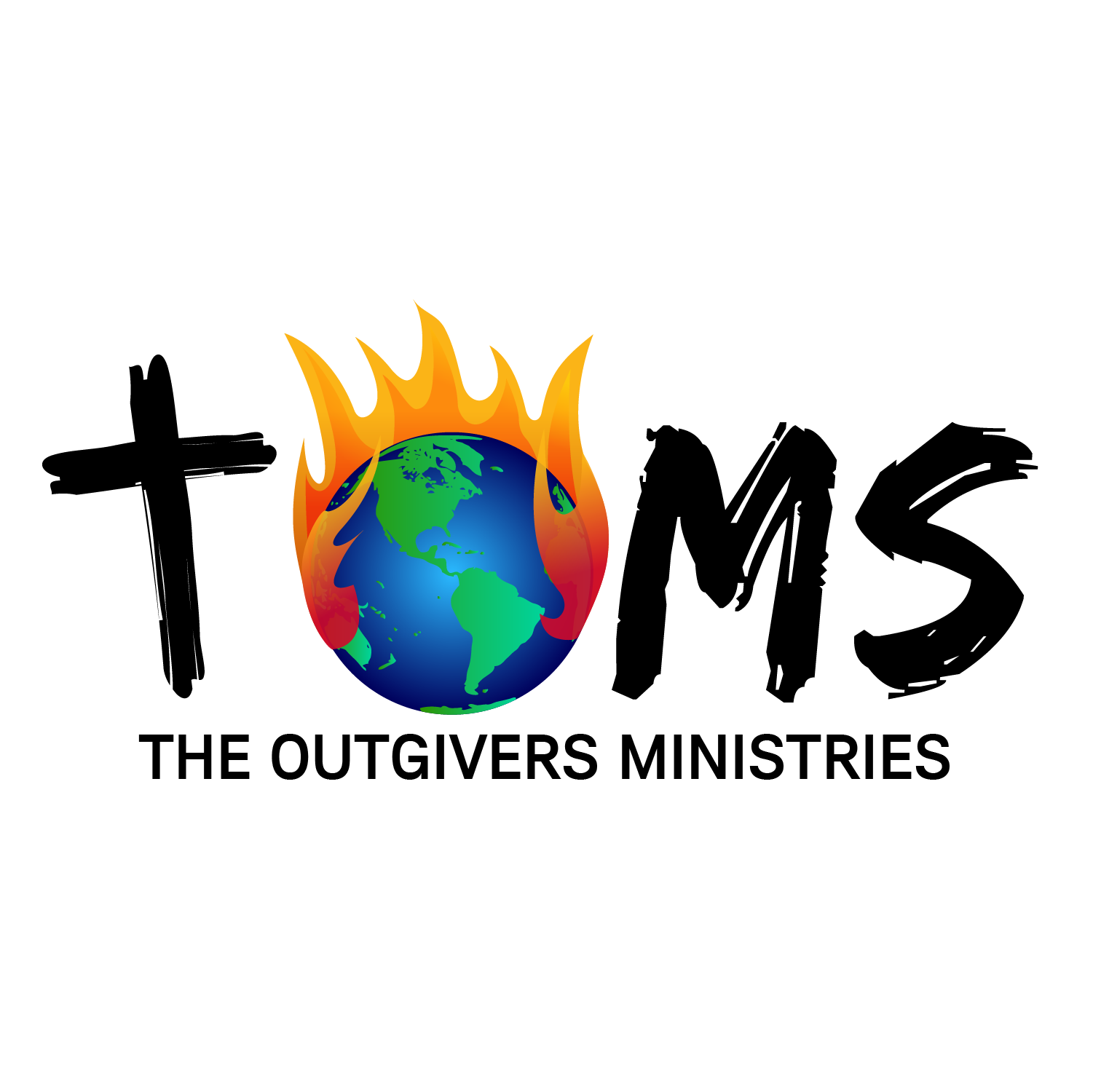 Introduction – He Came to Reveal The Father
John 5:36b-37a, 30 TPT 
36b These works which the Father destined for me to complete—they prove that the Father has sent me! 
37a And my Father himself, who gave me this mission, has also testified that I am his Son. 
30 “Nothing I do is from my own initiative. As I hear the judgment passed by my Father, I execute those judgments. And my judgments will be perfect, because I seek only to fulfill the desires of my Father who sent me.
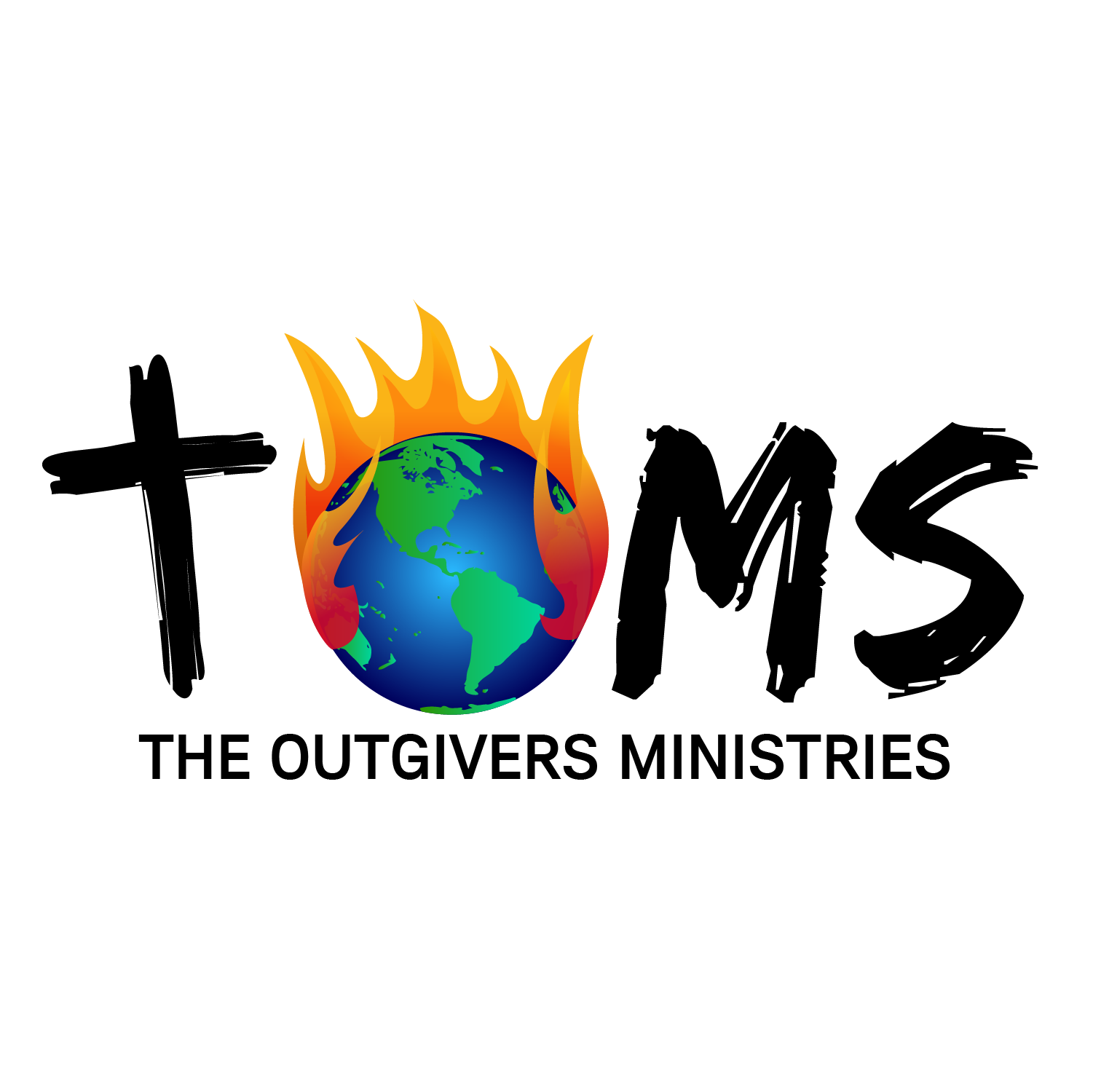 Introduction – He Came to Reveal The Father
Luke 2:49 NKJV 
49 And He said to them, “Why did you seek Me? Did you not know that I must be about My Father’s business?” 

John 14:12 TPT 
12 “I tell you this timeless truth: The person who follows me in faith, believing in me, will do the same mighty miracles that I do—even greater miracles than these because I go to be with my Father!
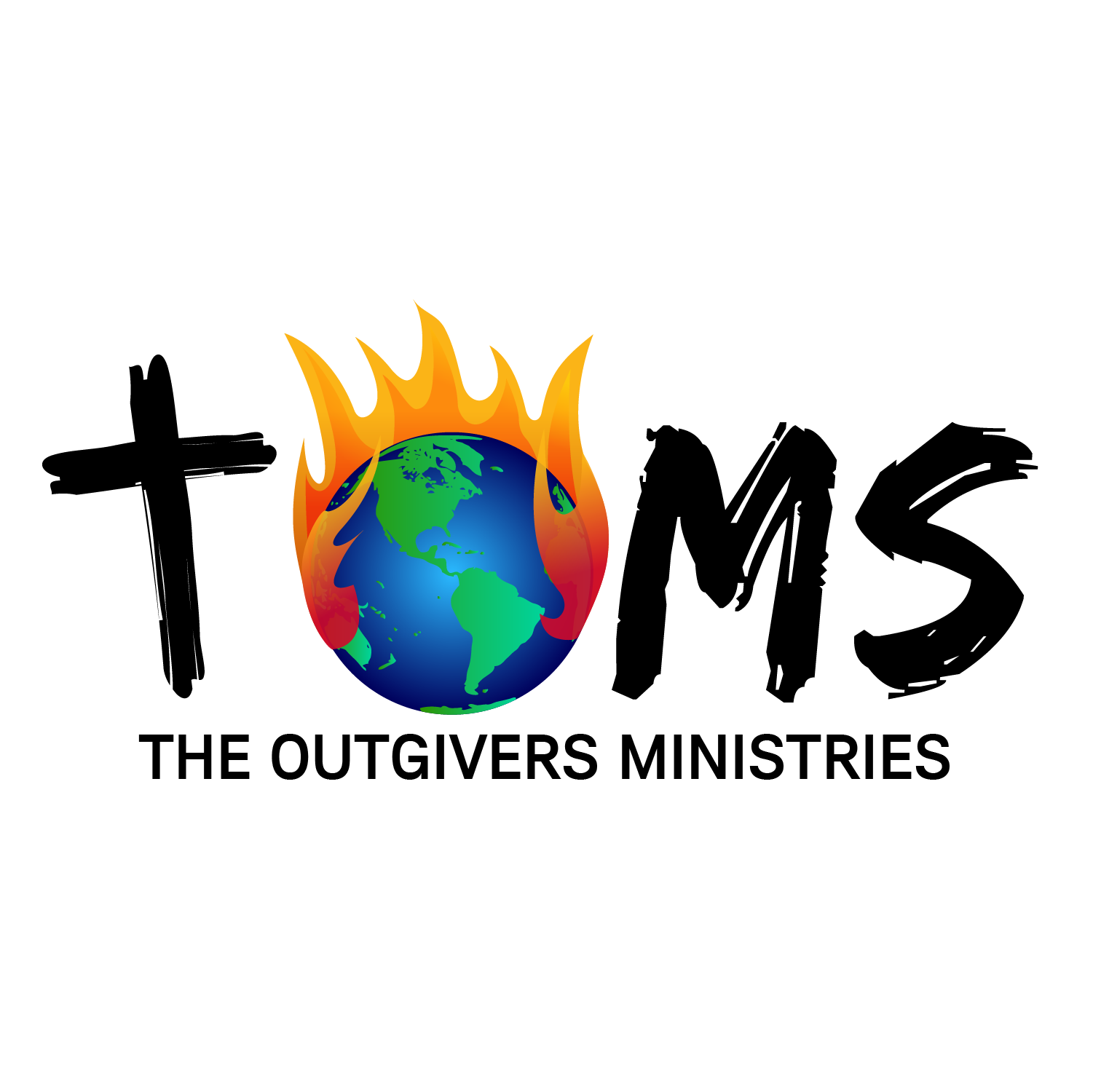 An Orphan World
Ezekiel 16:3-5 NKJV 
3 and say, ‘Thus says the Lord God to Jerusalem: “Your birth and your nativity are from the land of Canaan; your father was an Amorite and your mother a Hittite. 
4 As for your nativity, on the day you were born your navel cord was not cut, nor were you washed in water to cleanse you; you were not rubbed with salt nor wrapped in swaddling cloths. 
5 No eye pitied you, to do any of these things for you, to have compassion on you; but you were thrown out into the open field, when you yourself were loathed on the day you were born.
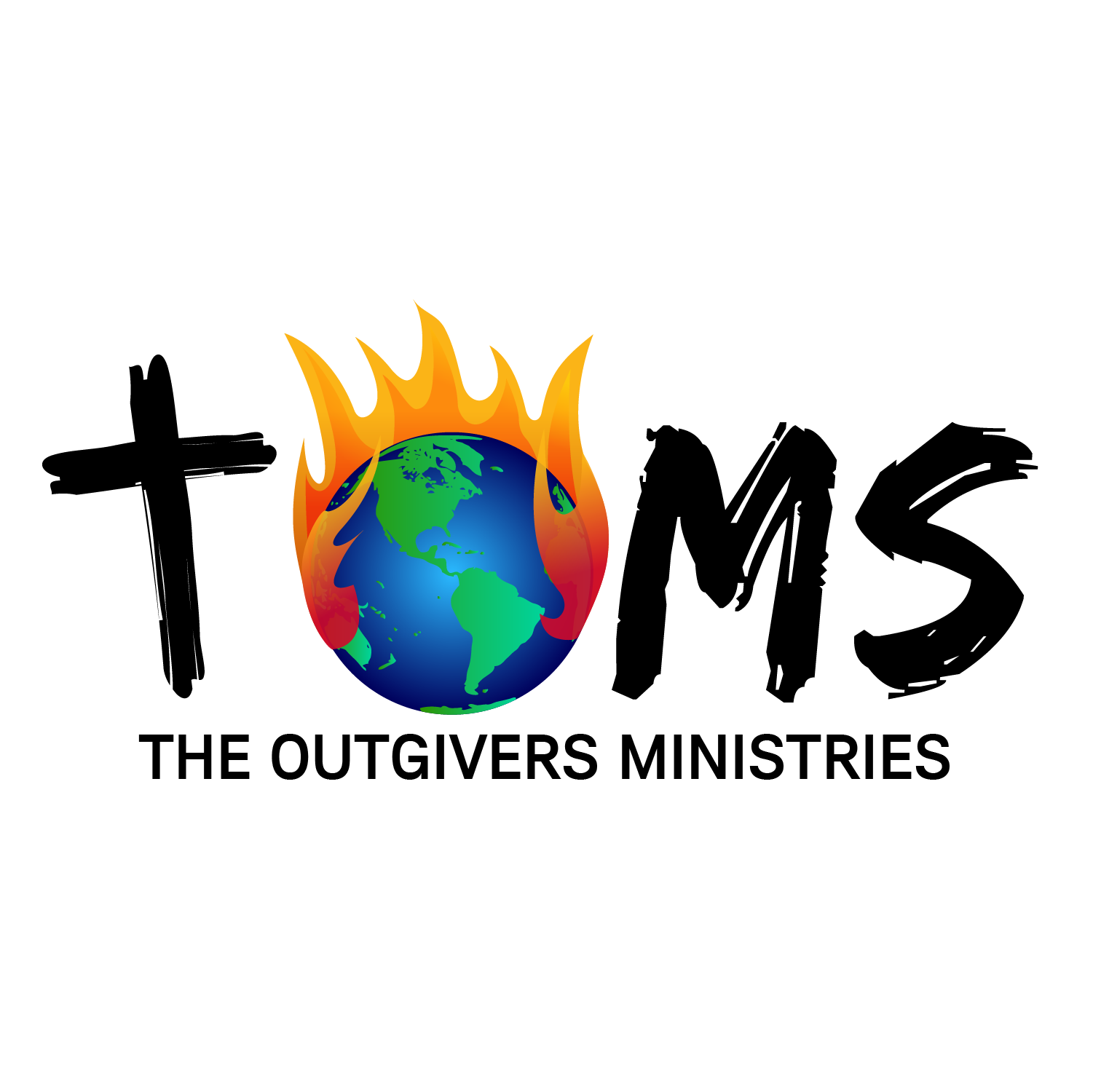 [Speaker Notes: Terah, Abram’s father, abandoned him in a cave to save him (chief of a mighty nation) from Nimrod]
An Orphan World – Stiff-necked People
Exodus 33:5-6 ESV
5 For the Lord had said to Moses, “Say to the people of Israel, ‘You are a stiff-necked people; if for a single moment I should go up among you, I would consume you. So now take off your ornaments, that I may know what to do with you.’” 
6 Therefore the people of Israel stripped themselves of their ornaments, from Mount Horeb onward.
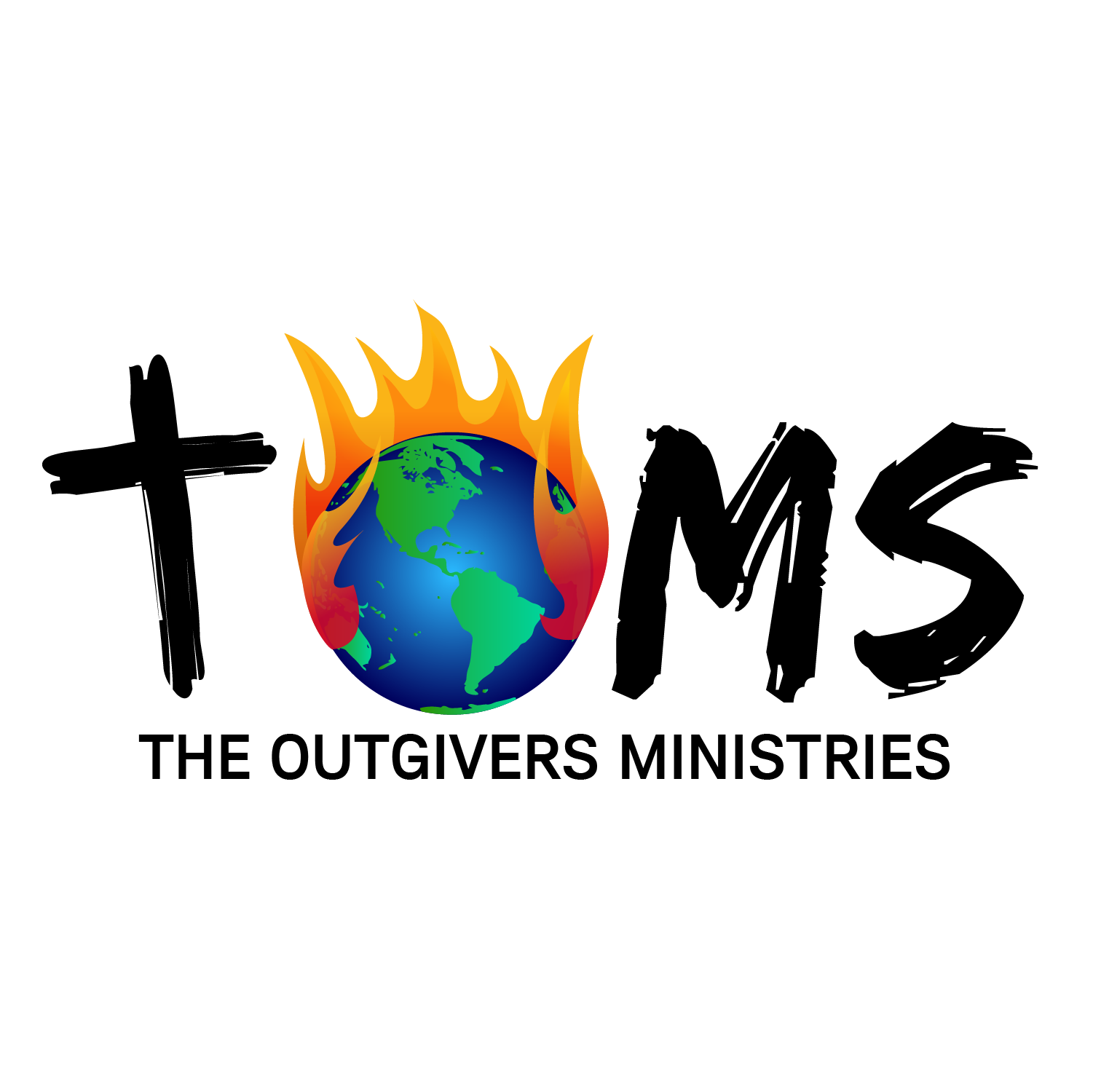 [Speaker Notes: Tough for an old monkey to learn new tricks – people prefer to adopt babies over teenagers]
An Orphan World – A Grumbling People
Numbers 16:31-33 NKJV
31 Now it came to pass, as he finished speaking all these words, that the ground split apart under them, 
32 and the earth opened its mouth and swallowed them up, with their households and all the men with Korah, with all their goods. 
33 So they and all those with them went down alive into the pit; the earth closed over them, and they perished from among the assembly.
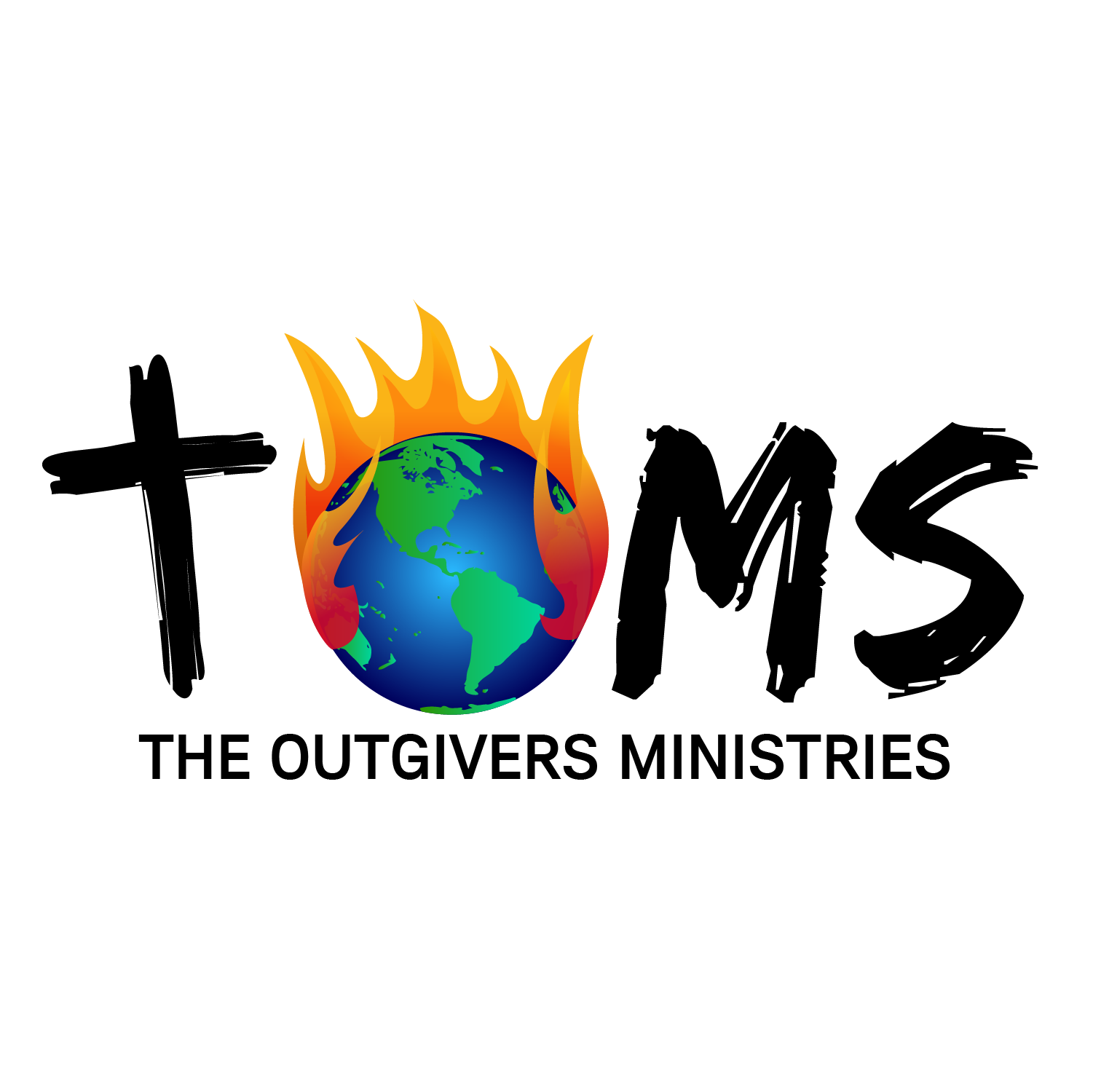 [Speaker Notes: Now Korah the son of Izhar, the son of Kohath, the son of Levi, with Dathan and Abiram the sons of Eliab, and On the son of Peleth, sons of Reuben, took men;]
An Orphan World – A Grumbling People
Numbers 16:34-35 NKJV
34 Then all Israel who were around them fled at their cry, for they said, “Lest the earth swallow us up also!”
35 And a fire came out from the Lord and consumed the two hundred and fifty men who were offering incense.
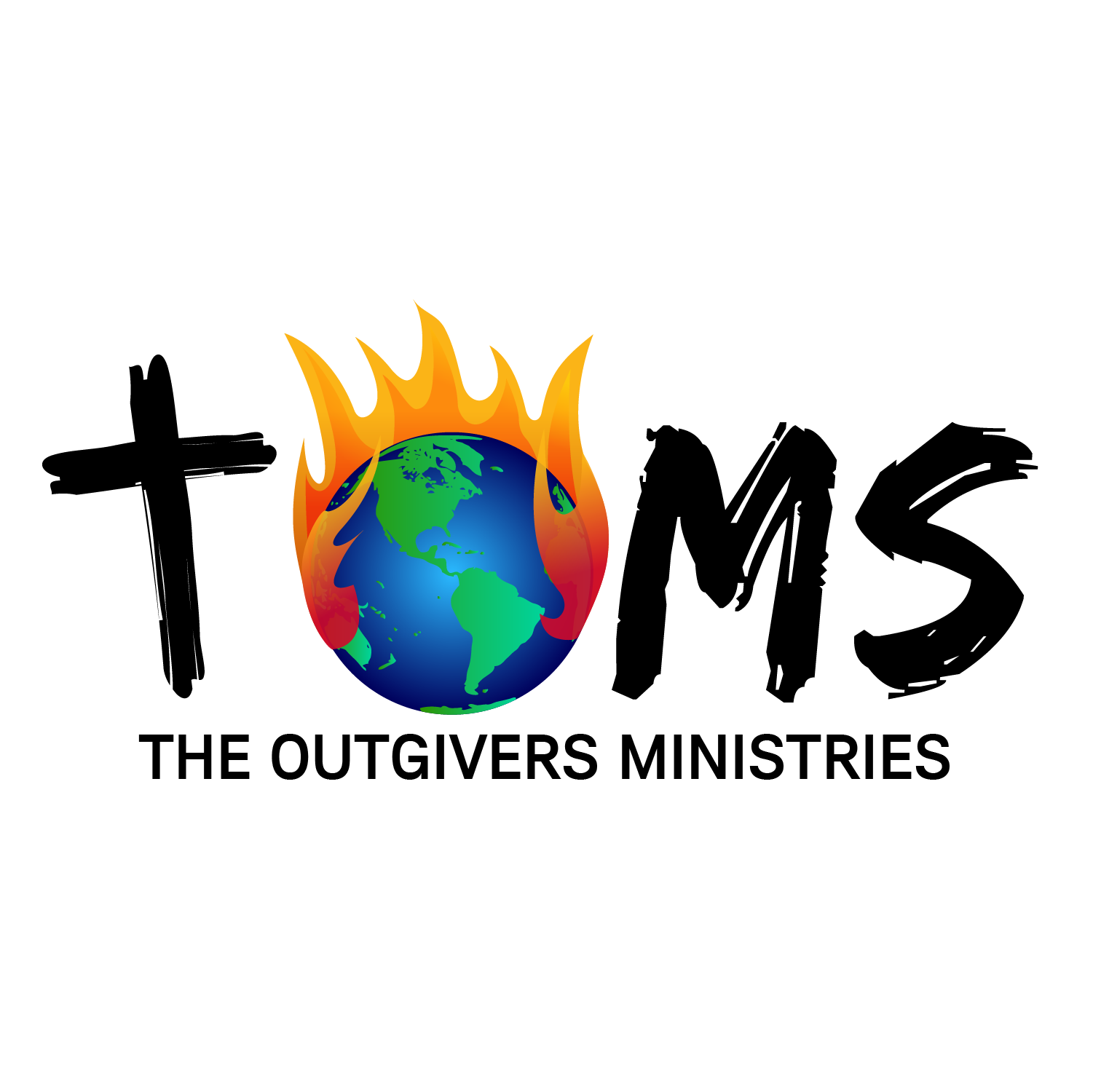 An Orphan World – A Complaining People
Numbers 16:41, 48- 49 NKJV
41 On the next day all the congregation of the children of Israel complained against Moses and Aaron, saying, “You have killed the people of the Lord.” 
48 And he stood between the dead and the living; so the plague was stopped. 
49 Now those who died in the plague were fourteen thousand seven hundred, besides those who died in the Korah incident.
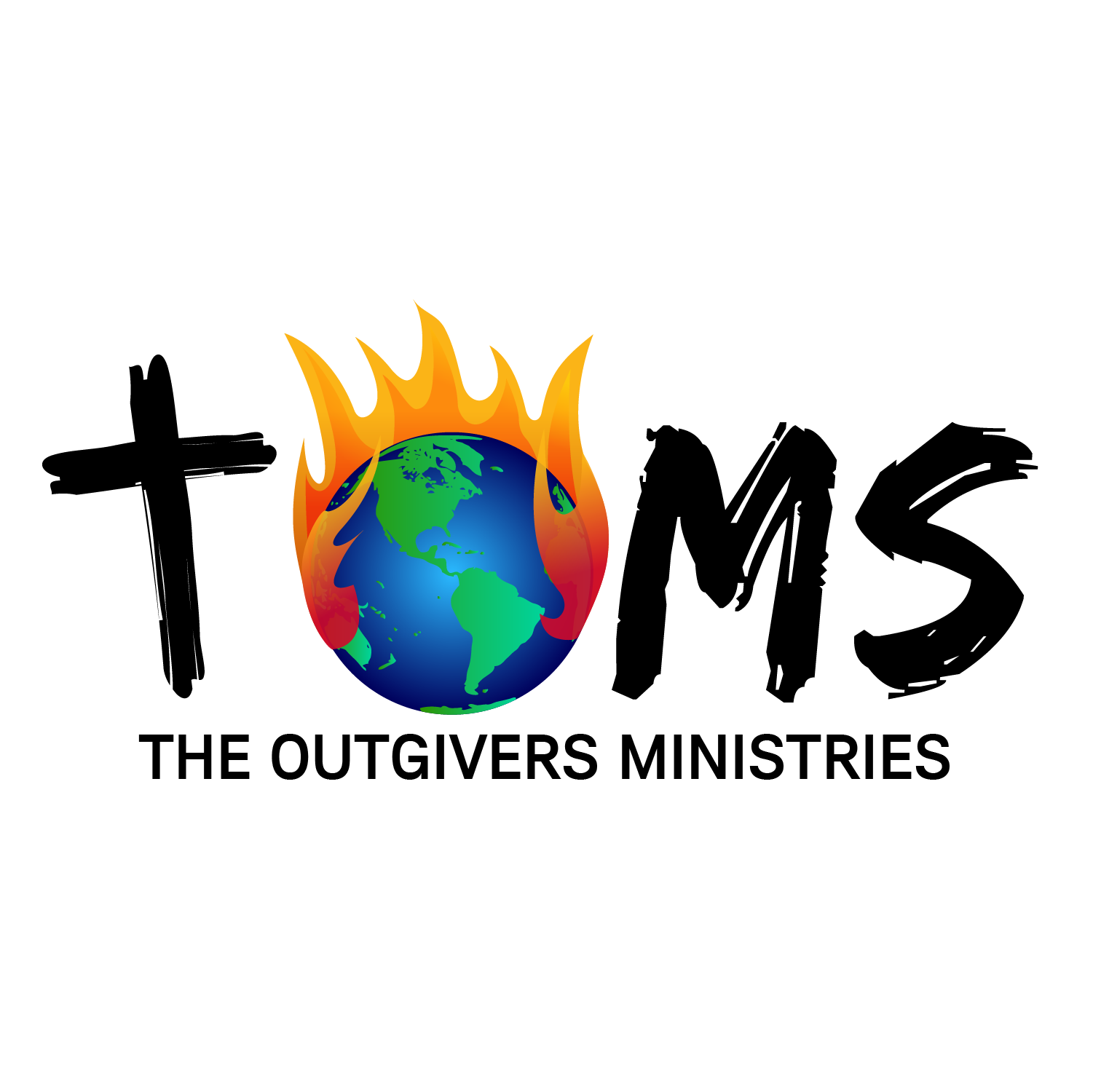 An Orphan World – Cannot Glow in the Face
Numbers 6:22-27 MSG
22-23 God spoke to Moses: “Tell Aaron and his sons, This is how you are to bless the People of Israel. Say to them,
24 God bless you and keep you,25 God smile on you and gift you,26 God look you full in the face    and make you prosper.
27 In so doing, they will place my name on the People of Israel—
I will confirm it by blessing them.”
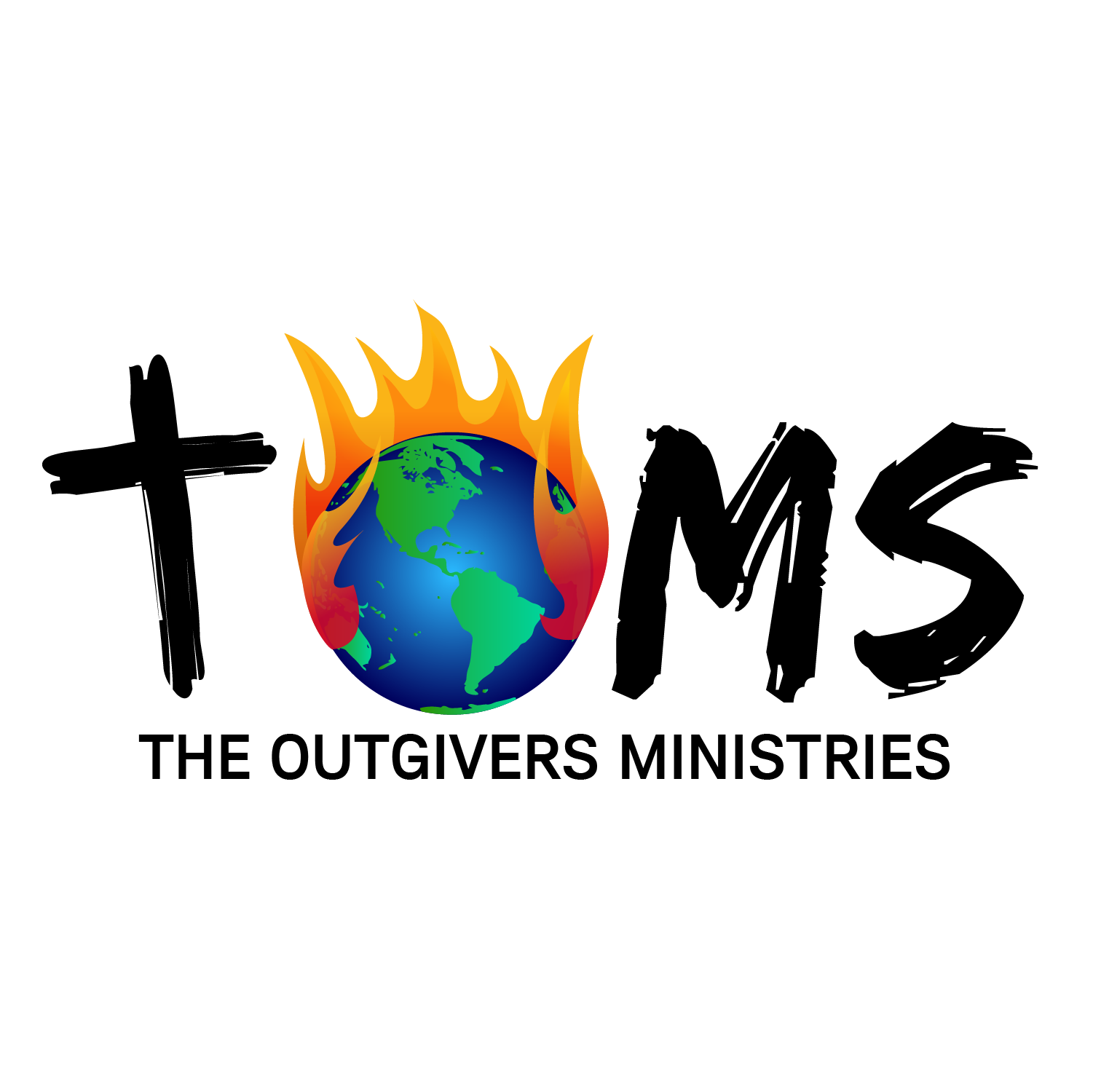 Father (God) Can Only Be Revealed Through His Son
Luke 1:31, 34-35 ESV
31 And behold, you will conceive in your womb and bear a son, and you shall call his name Jesus. 
34 And Mary said to the angel, “How will this be, since I am a virgin?”
35 And the angel answered her, “The Holy Spirit will come upon you, and the power of the Most High will overshadow you; therefore the child to be born will be called holy—the Son of God.
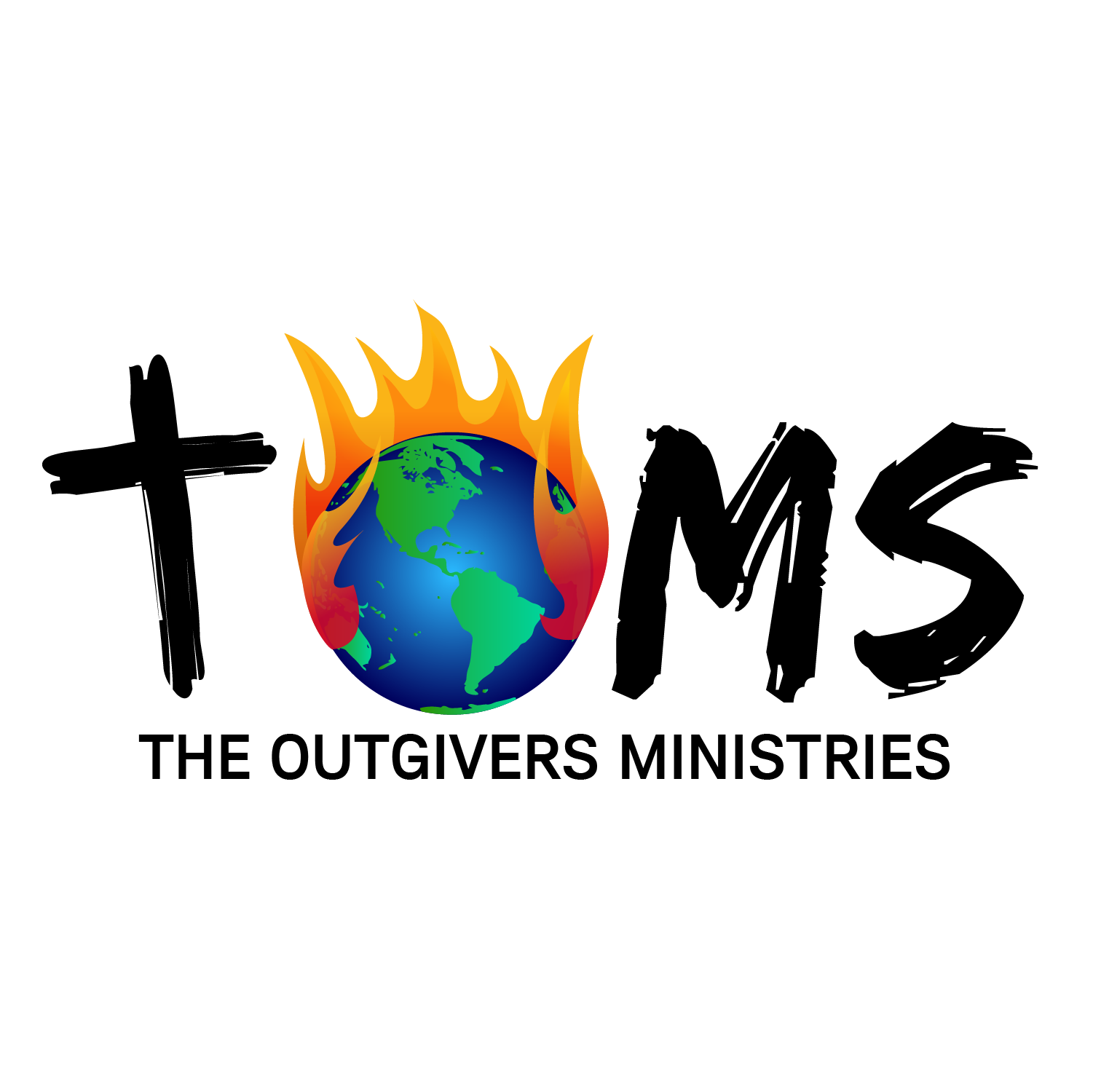 His Son Is All Supernatural And All Natural
Luke 1:31-33 NLT
31 You will conceive and give birth to a son, and you will name him Jesus. 
32 He will be very great and will be called the Son of the Most High. The Lord God will give him the throne of his ancestor David. 
33 And he will reign over Israel forever; his Kingdom will never end!” 

- Virgin birth as a sign of God with us (Immanuel – Isaiah 7:14); never leaves us, never forsakes us; breaking ground for grace dispensation
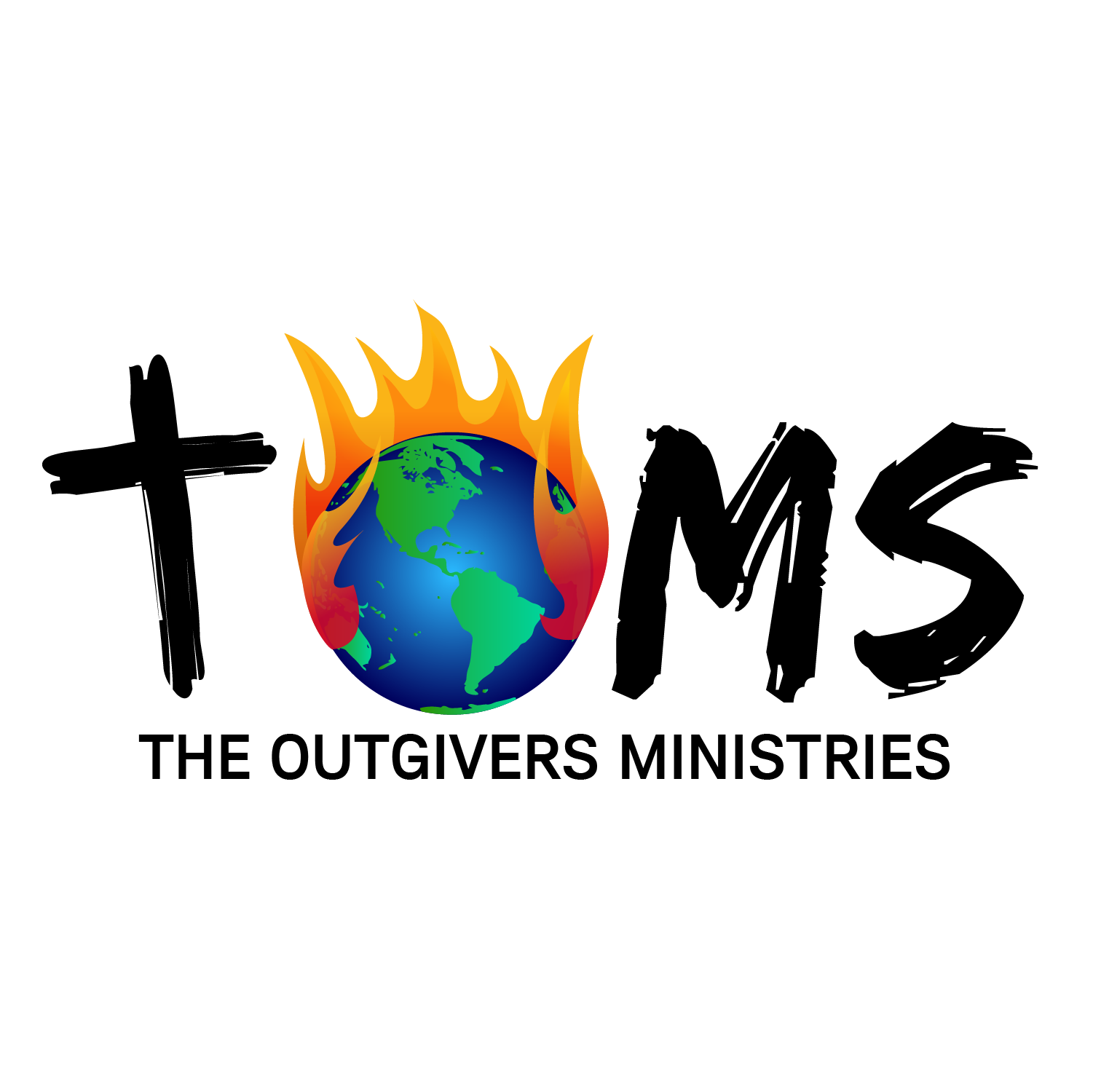 A Father Is Best Revealed Through All His Children
Ephesians 2:14-15 TPT
14 Our reconciling “Peace” is Jesus! He has made Jew and non-Jew one in Christ. By dying as our sacrifice, he has broken down every wall of prejudice that separated us and has now made us equal through our union with Christ. 
15 Ethnic hatred has been dissolved by the crucifixion of his precious body on the cross. The legal code that stood condemning every one of us has now been repealed by his command. His triune essence has made peace between us by starting over—forming one new race of humanity, Jews and non-Jews fused together in himself!
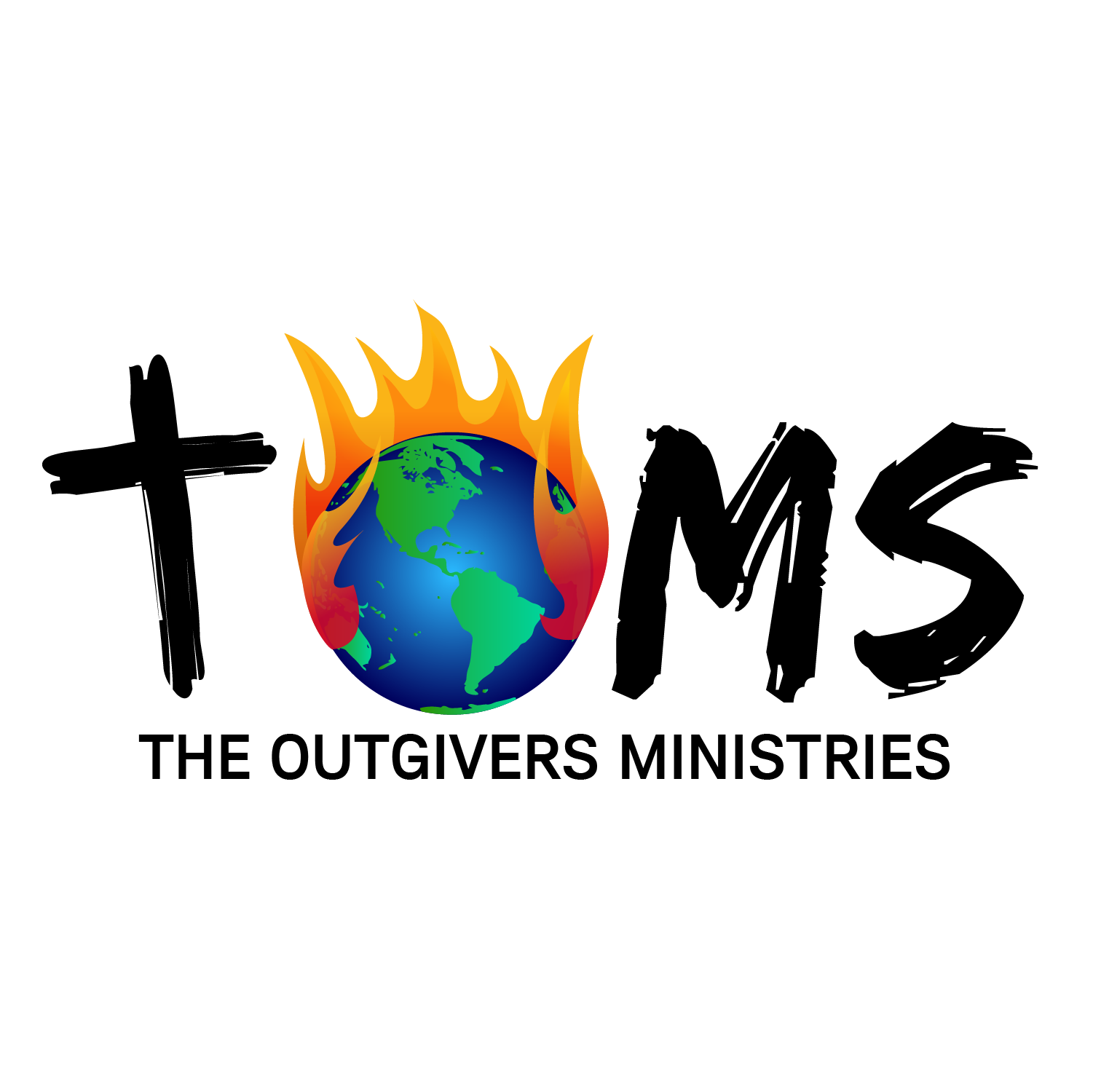 [Speaker Notes: Galatians 3:28 28 And we no longer see each other in our former state—Jew or non-Jew, rich or poor, male or female—because we’re all one through our union with Jesus Christ.]
Jesus Came to Reveal The Father – Some Examples
Mystery of marriage supper of the Lamb: John 2:1-21, Rev 19:6-9
Sacrificial: John 3:16
Do the will of The Father: John 5:19-20
The Kingdom is a family affair: Matthew 6:9-10
You see The Father when you see Christ: John 12:45
Humility: John 13:3-5
Compassionate: John 11:35
Protecting His daughter: John 8:3-11
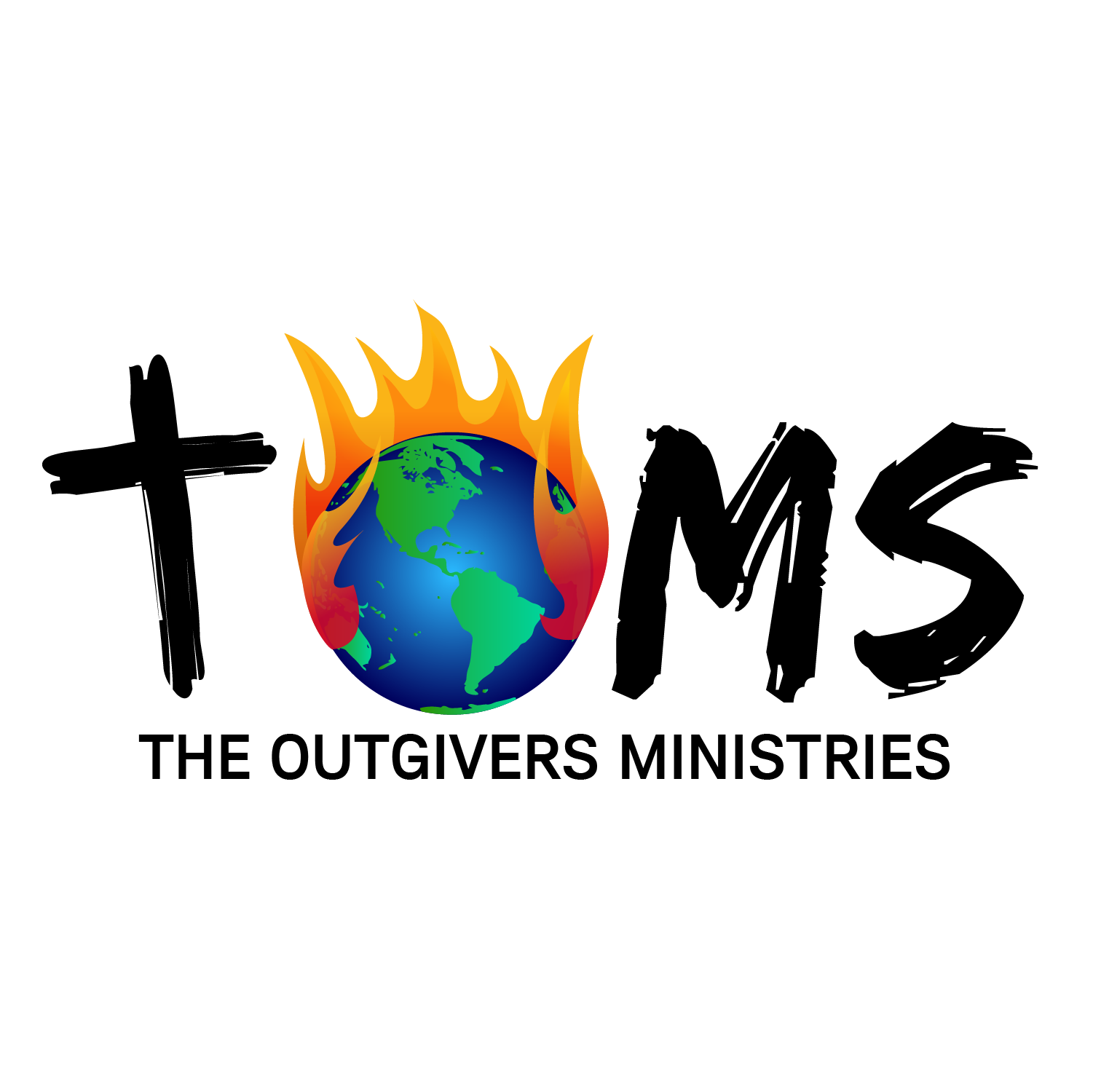 Jesus Came to Reveal The Father – High Priestly Prayer
I have revealed You: John 17:6, 26 
6 “I have revealed you to the ones you gave me from this world. They were always yours. You gave them to me, and they have kept your word.   
26 I have revealed you to them, and I will continue to do so. Then your love for me will be in them, and I will be in them.” 
As You sent Me, I am sending them: John 17:18
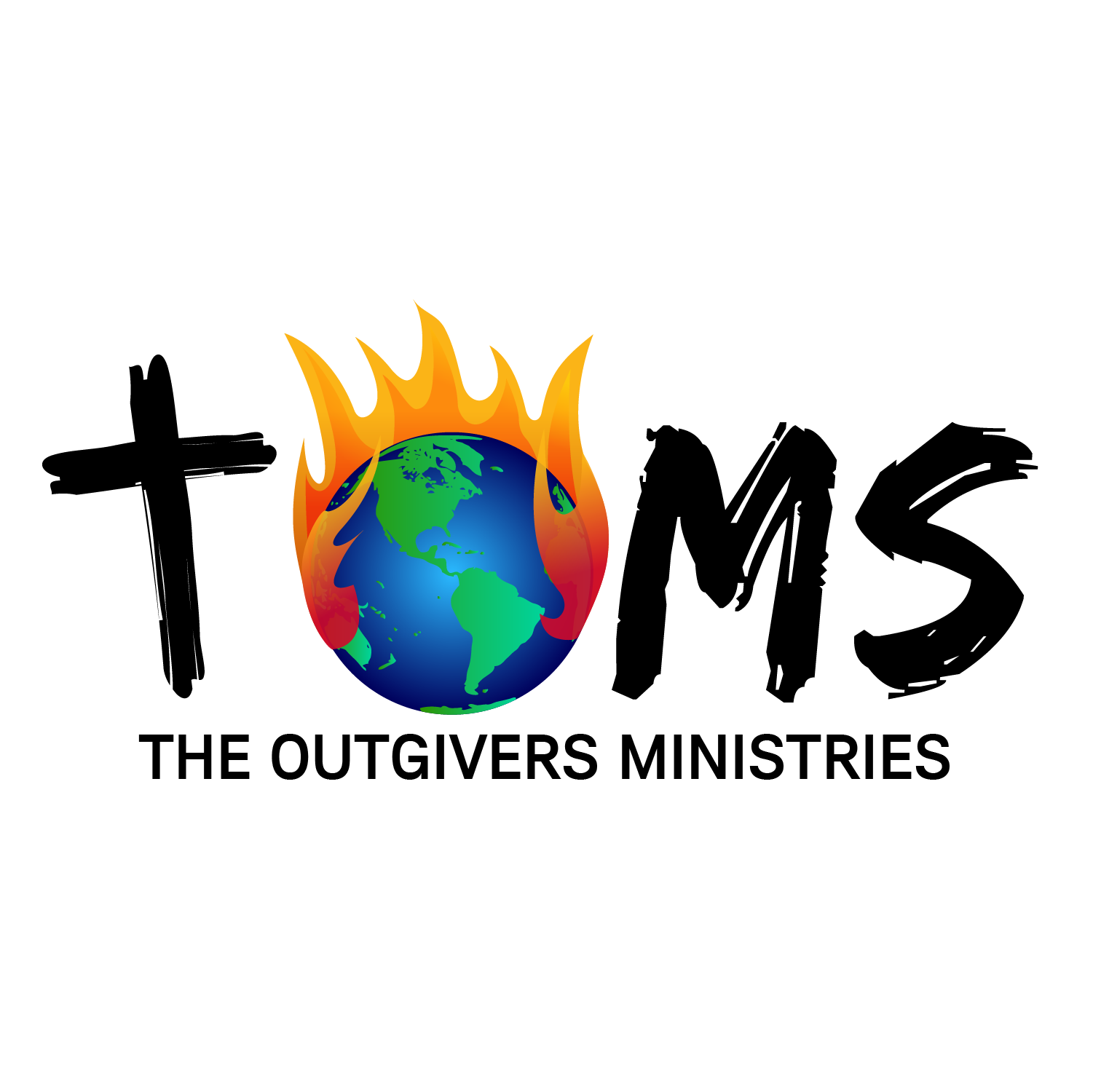 Jesus Came to Reveal The Father – Mary Magdalene
John 20:17, 21 NLT 
17 “Don’t cling to me,” Jesus said, “for I haven’t yet ascended to the Father. But go find my brothers and tell them, ‘I am ascending to my Father and your Father, to my God and your God.’” 
21 Again he said, “Peace be with you. As the Father has sent me, so I am sending you.”

As firstborn from the dead (Colossians 1:18), the first one to see Him was an “unclean” one – reign in grace!!!
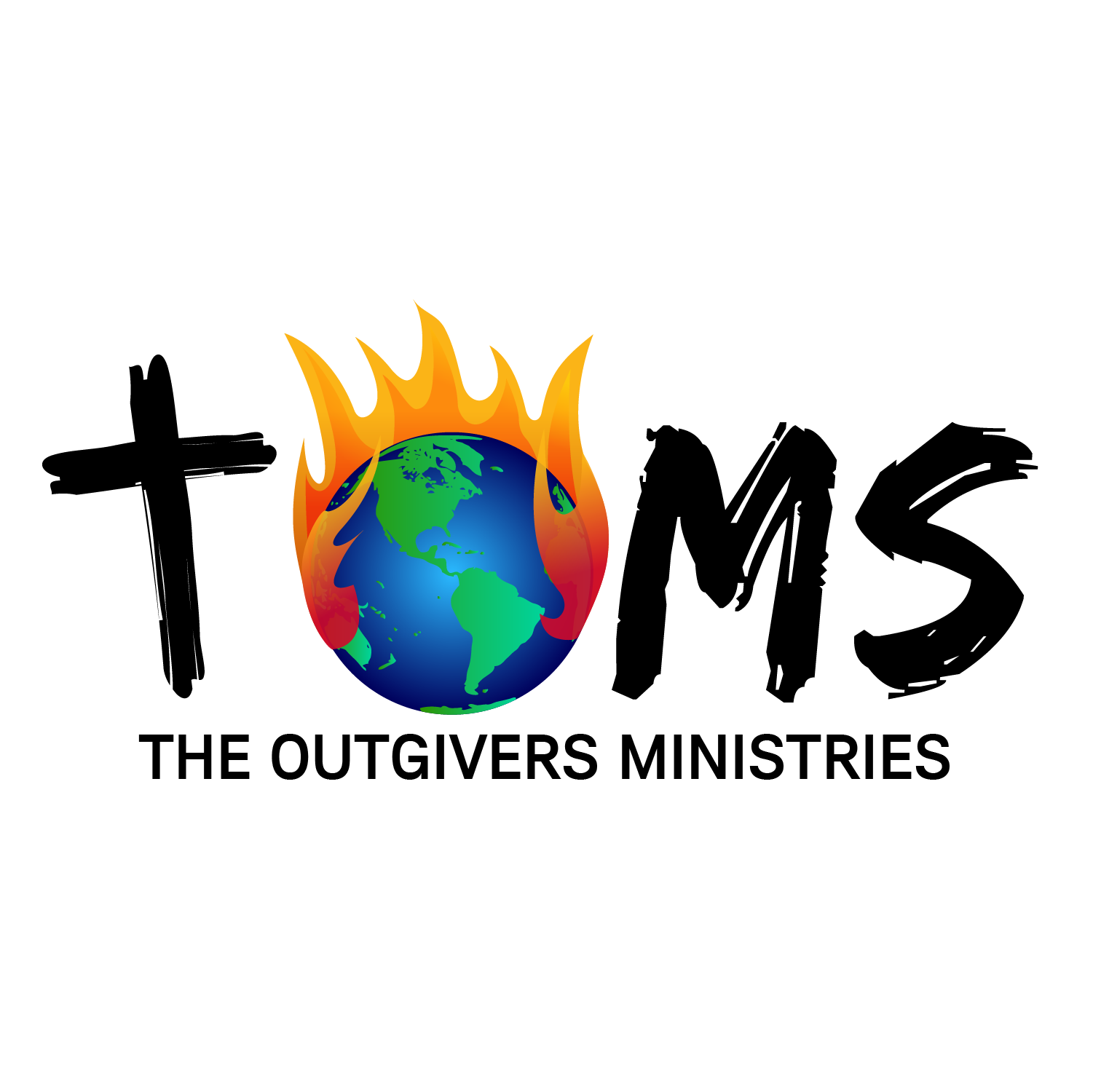 Jesus Came to Reveal The Father - Conclusion
Psalm 67:1-2 NASB 
1 God be gracious to us and bless us, And cause His face to shine upon us— Selah 
2 That Your way may be known on the earth, Your salvation among all nations. 

Romans 8:19 NIV 
19 For the creation waits in eager expectation for the children of God to be revealed.
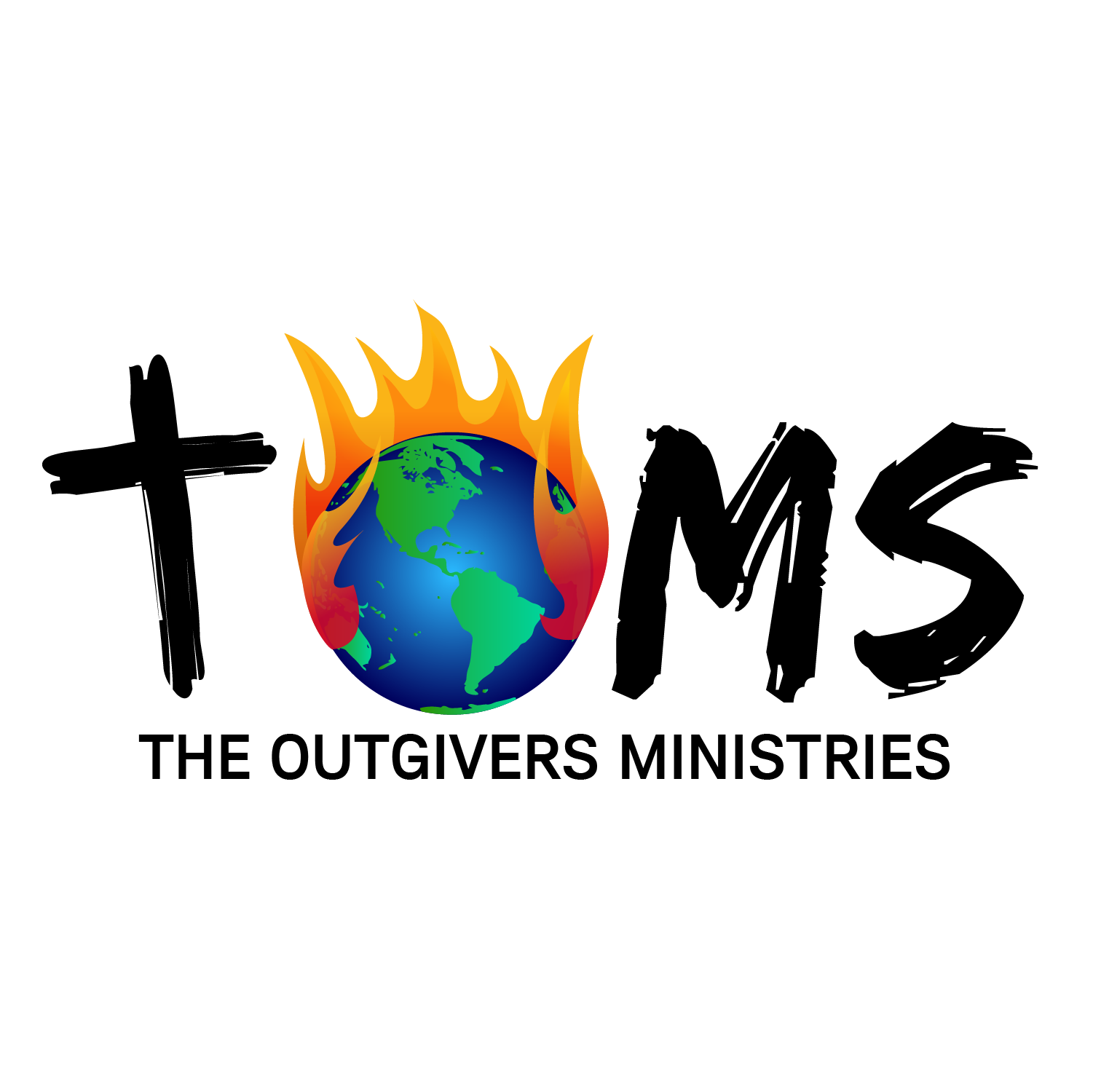 [Speaker Notes: Feed your own 5k, 4k; restore Zacchaeus; show the greatness of your Father]
- Call or email using the information below to schedule an appointment to speak with any of the leaders.
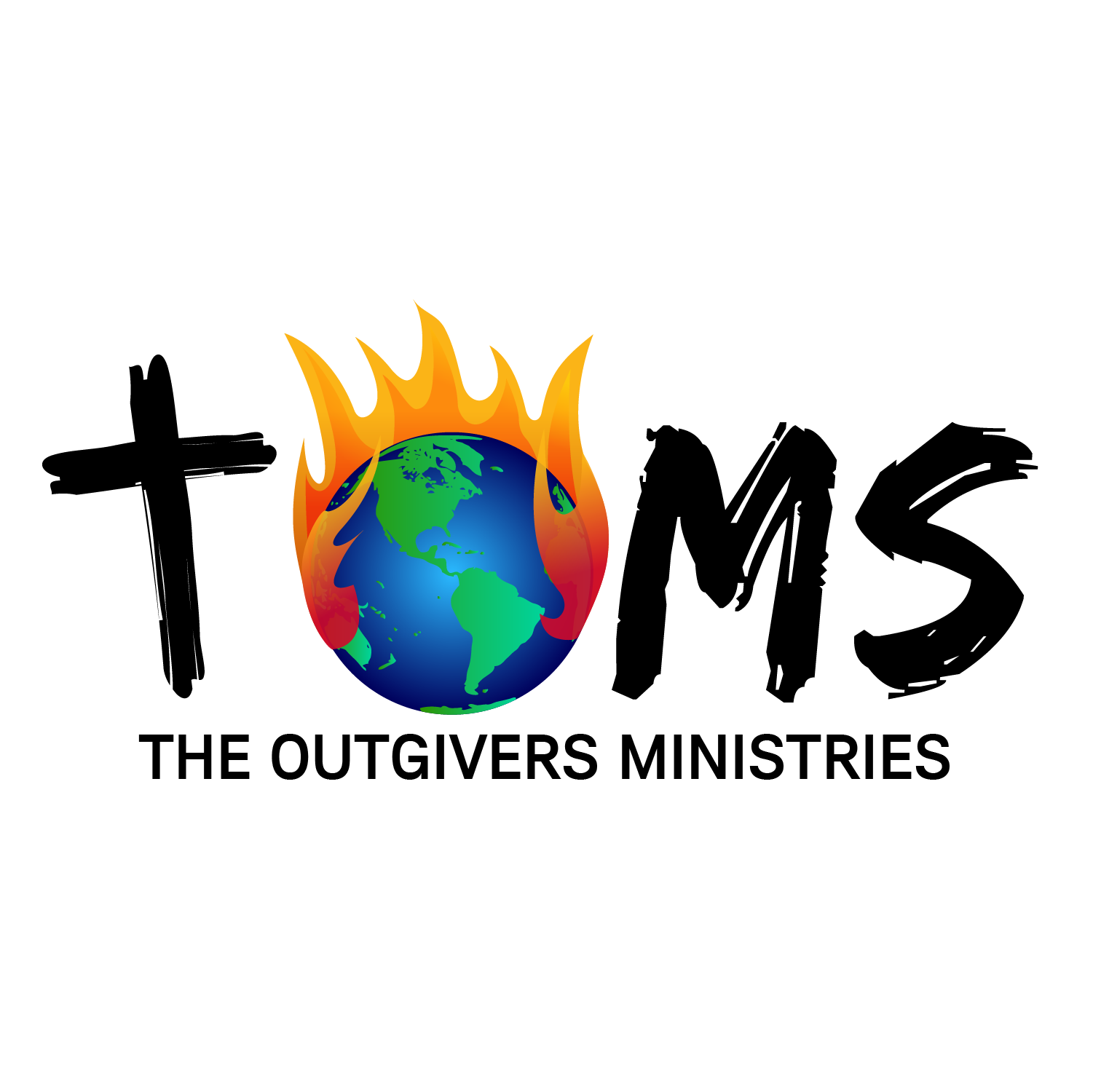 Website: www.toms-lifestyle.org 
YouTube Page: The Outgivers Ministries (TOMS)                                      
Blog: www.outgivers.blogspot.com                           
Facebook page: www.facebook.com/aboundinchrist   
Email: info@toms-lifestyle.org 
Address: P.O. Box 86362 Gaithersburg, MD 20886  
Phone #: 1.844.762.3332 
                 1.571.278.7680
                 1.240.328.2211